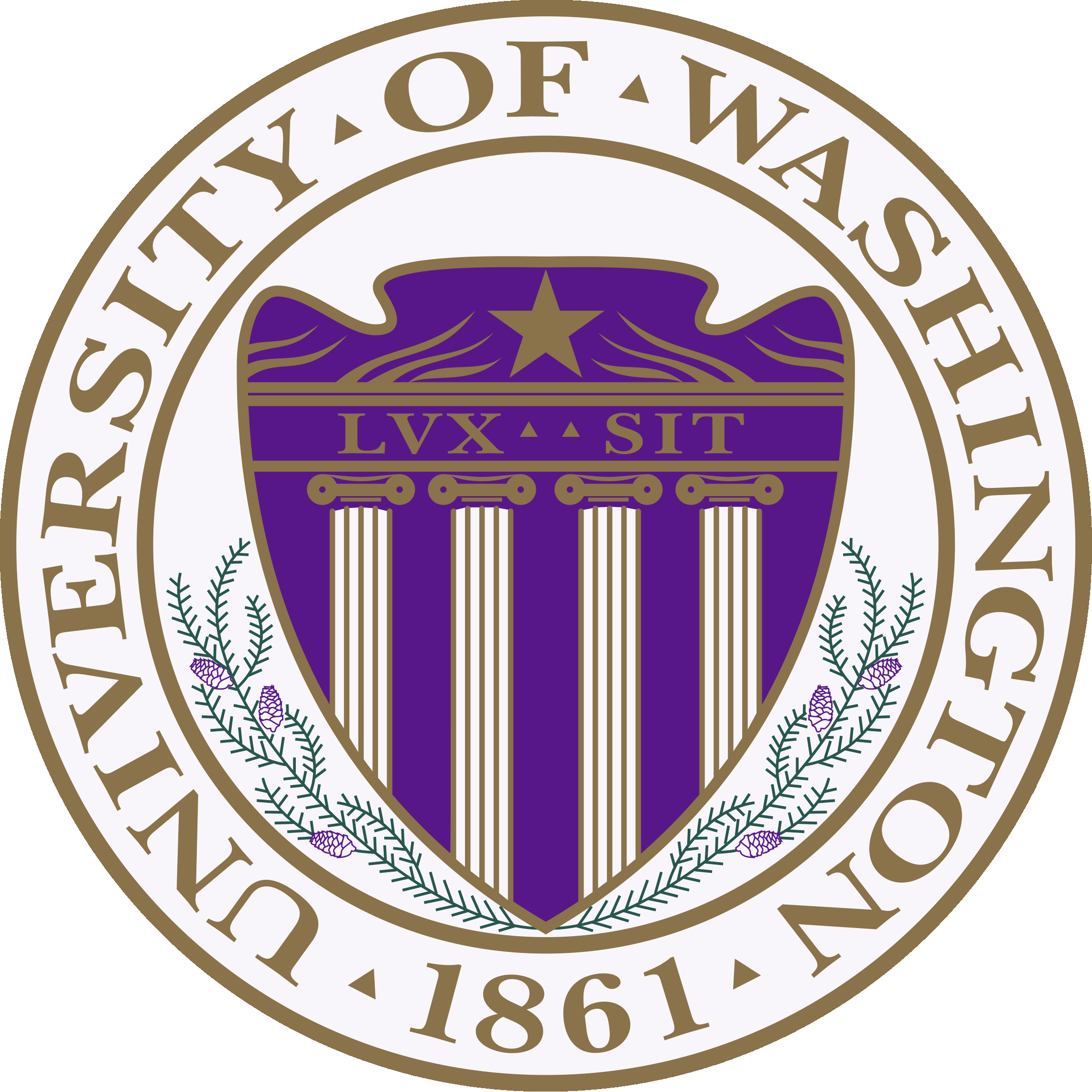 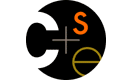 CSE373: Data Structures and AlgorithmsLecture 3: Math Review; Algorithm Analysis
Lauren Milne
Summer 2015
Today
Homework 1 due 10:59pm next Wednesday, July 1st.

Review math essential to algorithm analysis
Exponents and logarithms
Floor and ceiling functions

Algorithm analysis
2
Logarithms and Exponents
See Excel file
for plot data –
play with it!
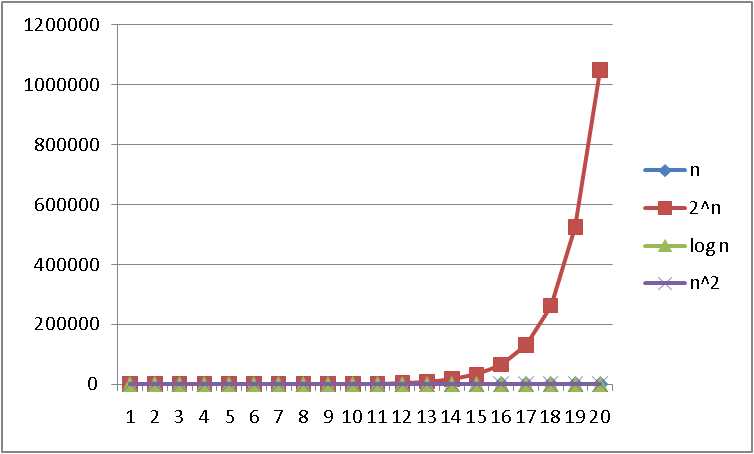 n
3
[Speaker Notes: what is this 2^n]
Logarithms and Exponents
See Excel file
for plot data –
play with it!
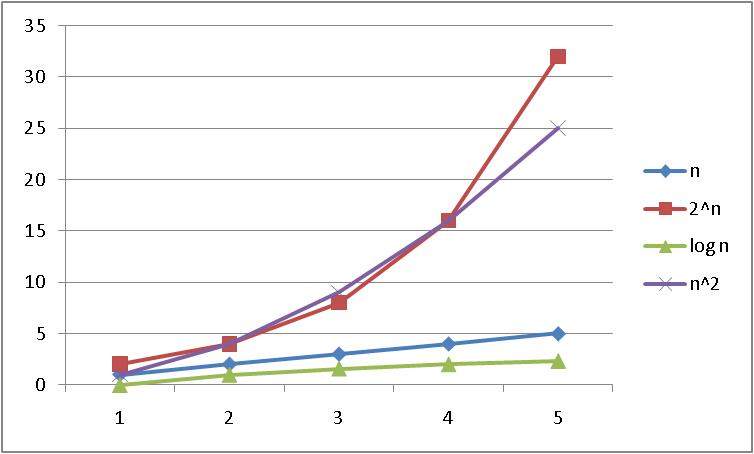 n
4
[Speaker Notes: which are crossing?  n^2 and 2^n]
Logarithms and Exponents
See Excel file
for plot data –
play with it!
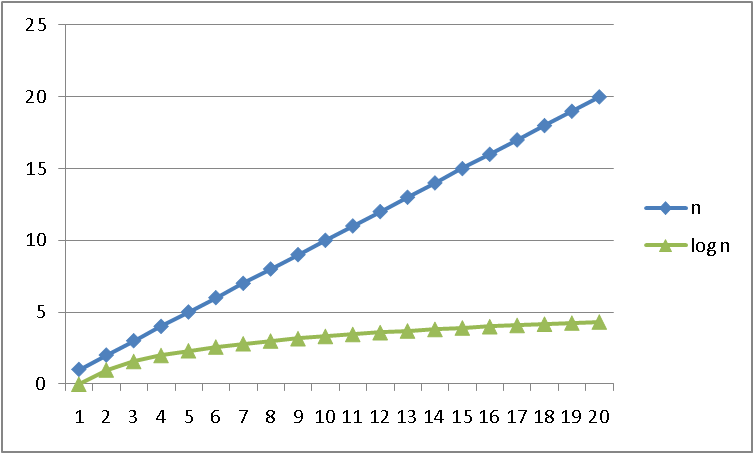 n
5
[Speaker Notes: n, log(n)]
Properties of logarithms
log(A*B) = log A + log B
log(A/B) = log A – log B
log(Nk)= k log N
log(log x) is written log log x
Grows as slowly as 22  grows quickly
(log x)(log x) is written log2x
It is greater than log x for all x > 2
It is not the same as log log x

Expand this:
	log(2a2b/c) 
= 1 + 2log(a) + log(b) – log(c)
x
6
Log base doesn’t matter much!
Any base B log is equivalent to base 2 log within a constant factor
Do we care about constant factors?
log2 x = 3.22 log10 x
To convert from base B to base A:
   logB x = (logA x) / (logA B)
7
Floor and ceiling
Floor function: the largest integer < X
Ceiling function: the smallest integer > X
8
Facts about floor and ceiling
9
Algorithm Analysis
As the “size” of an algorithm’s input grows, we want to know
Time it takes to run
Space it takes to to run

Because the curves we saw are so different (2^n vs logn), often care about only which curve we are like

Separate issue: Algorithm correctness – does it produce the right answer for all inputs?
10
Algorithm Analysis: A first example
Consider the following program segment: 
	x:= 0;
	for i = 1 to n do
	   for j = 1 to i do
		x := x + 1;
What is the value of x at the end?


1 to 1      1
1 to 2      3
1 to 3      6
1 to 4      10
…
n    1 to n        ?
i       j	     x
Number of times x gets incremented is
= 1 + 2 + 3 + … + (n-1) + n
= n*(n+1)/2
11
[Speaker Notes: look familiar?]
Analyzing the loop
Consider the following program segment: 
	x:= 0;
	for i = 1 to n do
	   for j = 1 to i do
		x := x + 1;

The total number of loop iterations is n*(n+1)/2
n*(n+1)/2 = (n2+ n)/2
For large enough n, the lower order and constant terms are irrelevant!
So this is O(n2)
12
Lower-order terms don’t matter
n*(n+ 1)/2   vs. just n2/2
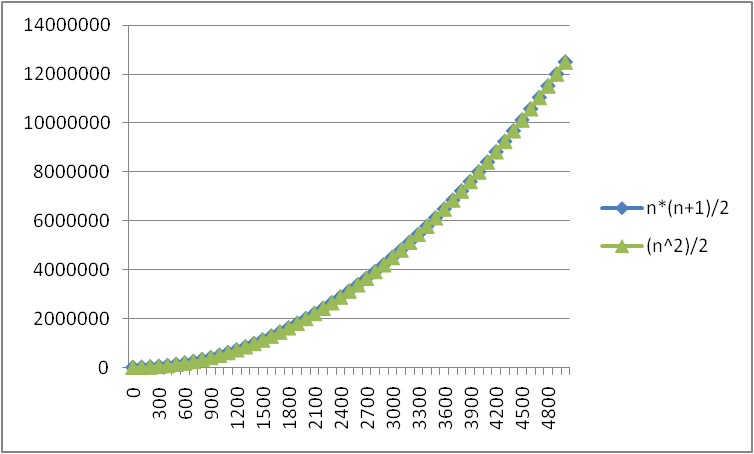 13
Lower-order terms don’t matter
n*(n+ 1)/2   vs. just n2/2
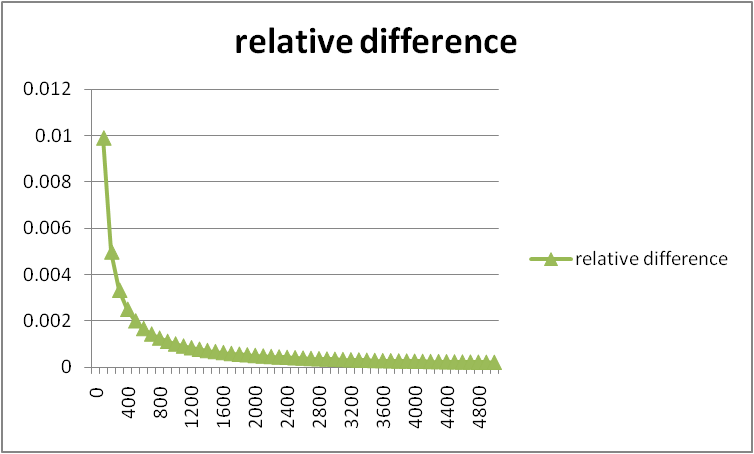 14
Big-O: Common Names
O(1)		constant (same as O(k) for constant k)
O(log n)	logarithmic
O(n)		linear
O(n log n)         “n log n”
O(n2)		quadratic
O(n3)		cubic
O(nk)		polynomial (where is k is any constant)
O(kn)		exponential (where k is any constant > 1)
O(n!)		factorial
15
[Speaker Notes: talk about O(n^10)*logn vs O(n^(10*logn))]
Big-O running times
For a processor capable of one million instructions per second
16
Analyzing code
Basic operations  take “some amount of” constant time
Arithmetic 
assignment 
access an array index
etc…
(This is an approximation of reality: a very useful “lie”.)

Consecutive statements		Sum of times
Conditionals			Time to test + slower branch
Loops				Sum of iterations
Calls				Time of call’s body
Recursion			Solve recurrence equation       						(next lecture)
17
Analyzing code
Add up time for all parts of the algorithm
	e.g. number of iterations = (n2+ n)/2
Eliminate low-order terms i.e. eliminate n: (n2)/2
Eliminate coefficients i.e. eliminate 1/2: (n2)  

Examples:
4n + 5	
0.5n log n + 2n + 7
n3 + 2n + 3n
 n log (10n2 )
n log(10)+ 2n log (n)
= O(n)
= O(n log n)
= O(2n)  EXPONENTIAL GROWTH!
= O(n log n)
18
[Speaker Notes: add java sorting program (slide 25)
O(n^2)]
Efficiency
What does it mean for an algorithm to be efficient?
We care about time (and sometimes space)
Is the following a good definition?
“An algorithm is efficient if, when implemented, it runs quickly on real input instances”
19
Gauging efficiency (performance)
Why not just time the program?
Too much variability, not reliable or portable:
Hardware: processor(s), memory, etc.
OS, Java version,
Other programs running
Implementation dependent
Might change based on choice of input
May miss worst-case input
What happens when n doubles in size?
Often want to evaluate an algorithm, not an implementation
20
[Speaker Notes: Too much variability, not reliable or portable:
Hardware: processor(s), memory, etc.
OS, Java version,
Other programs running
Implementation dependent
Might change based on choice of input
Testing (inexhaustive) may miss worst-case input
Timing does not explain relative timing among inputs (what happens when n doubles in size)
Often want to evaluate an algorithm, not an implementation]
Comparing algorithms
When is one algorithm (not implementation) better than another?














We will focus on large inputs, everything is fast when n is small.

Answer is independent of CPU speed, programming language, coding tricks, etc. and is general and rigorous.
21
[Speaker Notes: When is one algorithm (not implementation) better than another?
Various possible answers (clarity, security, …)
But a big one is performance: for sufficiently large inputs, runs in less time (our focus) or less space

Can do analysis before coding!]
We usually care about worst-case running times
Provides a guarantee
Difficult to find a satisfactory alternative
What about average case?
Difficult to express full range of input
Could we use randomly-generated input?
May learn more about generator than algorithm
22
2
3
5
16
37
50
73
75
126
Example
Find an integer in a sorted array
// requires array is sorted     
// returns whether k is in array
boolean find(int[]arr, int k){
   ???
}
23
2
3
5
16
37
50
73
75
126
Linear search
Find an integer in a sorted array
Best case?
k is in arr[0] 
c1 steps
= O(1)

Worst case?
k is not in arr
c2*(arr.length)
= O(arr.length)
// requires array is sorted     
// returns whether k is in array
boolean find(int[]arr, int k){
   for(int i=0; i < arr.length; ++i)
      if(arr[i] == k)
        return true;
   return false;
}
24
2
3
5
16
37
50
73
75
126
Binary search
Find an integer in a sorted array
// requires array is sorted     
// returns whether k is in array
boolean find(int[]arr, int k){
   return help(arr,k,0,arr.length);
}
boolean help(int[]arr, int k, int lo, int hi) {
   int mid = (hi+lo)/2; // i.e., lo+(hi-lo)/2
   if(lo==hi)      return false;
   if(arr[mid]==k) return true;
   if(arr[mid]< k) return help(arr,k,mid+1,hi);
   else            return help(arr,k,lo,mid);
}
25
[Speaker Notes: Can also be done non-recursively but “doesn’t matter” here]
Binary search
Best case: 
	c1 steps = O(1)
Worst case: 
	T(n) = c2 + T(n/2) where n is hi-lo and c2 is a constant
	O(log n) where n is array.length (recurrance relation)
// requires array is sorted     
// returns whether k is in array
boolean find(int[]arr, int k){
   return help(arr,k,0,arr.length);
}
boolean help(int[]arr, int k, int lo, int hi) {
   int mid = (hi+lo)/2; // i.e., lo+(hi-lo)/2
   if(lo==hi)      return false;
   if(arr[mid]==k) return true;
   if(arr[mid]< k) return help(arr,k,mid+1,hi);
   else            return help(arr,k,lo,mid);
}
26
[Speaker Notes: Can also be done non-recursively but “doesn’t matter” here]
Solving Recurrence Relations
Determine the recurrence relation and the base case.
T(n) = c2+ T(n/2)		T(1) = c1
“Expand” the original relation to find an equivalent general expression in terms of the number of expansions.
T(n)  = c2 + c2 + T(n/4)
	         = c2 + c2 + c2 + T(n/8)
                 = …
                 = c2(k) + T(n/(2k))
Find a closed-form expression by setting the number of expansions to a value (e.g. 1) which reduces the problem to a base case
n/(2k) = 1 means n = 2k  means k = log2 n
So T(n) = c2 log2 n + T(1) 
So T(n) = c2 log2 n + c1  (get to base case and do it)
So T(n) is O(log n)
27
Ignoring constant factors
So binary search is O(log n) and linear is O(n) 
But which is faster?

Could depend on constant factors
How many assignments, additions, etc. for each n (What is the constant c2?)
E.g. T(n) = 5,000,000n 	vs. T(n) = 5n2 
And could depend on overhead unrelated to n
E.g. T(n) = 5,000,000 + log n 	vs. T(n) = 10 + n

But there exists some n0 such that for all n > n0 binary search wins
28
[Speaker Notes: Let’s play with a couple plots to get some intuition…]
Example
Let’s try to “help” linear search
Run it on a computer 100x as fast (say 2014 model vs. 1994)
Use a new compiler/language that is 3x as fast
Be a clever programmer to eliminate half the work
So doing each iteration is 600x as fast as in binary search
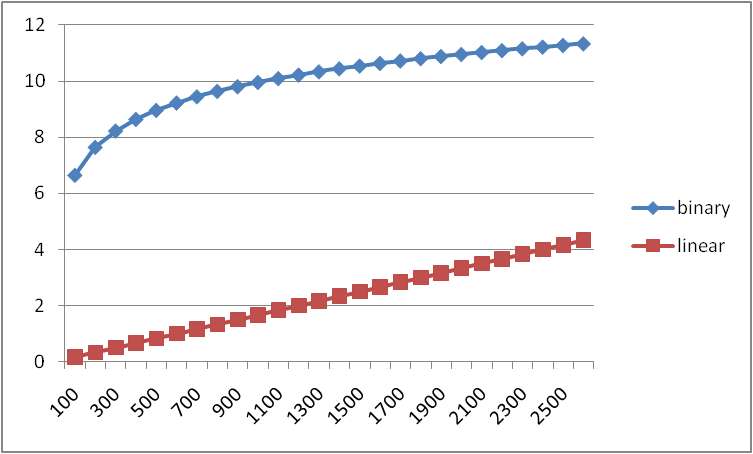 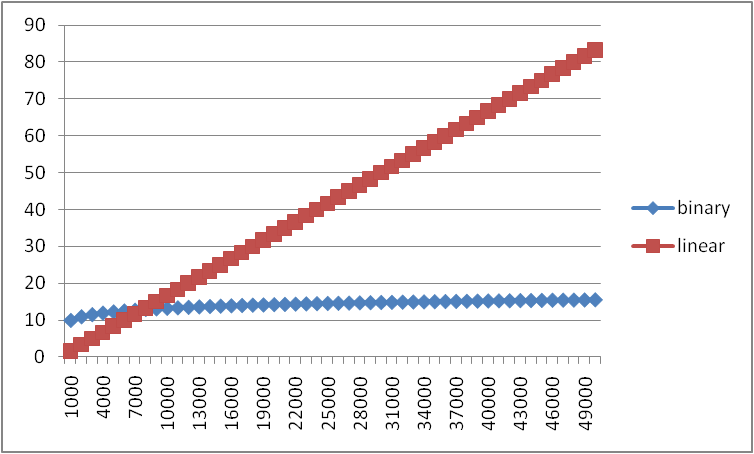 29
Big-O relates functions
O on a function f(n) (for example n2) means the set of functions with asymptotic behavior less than or equal to f(n)

So (3n2+17)  is in O(n2) 
3n2+17 and n2  have the same asymptotic behavior

Confusingly, we also say/write:
(3n2+17)  is O(n2) 
(3n2+17)  =  O(n2) 

We would never say O(n2) =  (3n2+17)
30
Big-O, formally
Definition:  
		g(n) is in O( f(n) ) if there exist 
		positive constants c and n0 such that 
		g(n)   c f(n) 	for all n  n0
31
Big-O, formally
Definition: 
		g(n) is in O( f(n) ) if there exist 
		positive constants c and n0 such that 
		g(n)   c f(n) 	for all n  n0

To show g(n) is in O( f(n) ), 
pick a c large enough to “cover the constant factors”  
n0 large enough to “cover the lower-order terms”
Example:
Let g(n) = 3n2+17 and f(n) = n2
		What could we pick for c and n0?
		c = 5 and n0 = 10 
	 (3*102)+17   5*102	so 	3n2+17 is O(n2)
32
[Speaker Notes: This is “less than or equal to”
So 3n2+17 is also O(n5) and O(2n)  etc.
But usually we’re interested in the tightest upper bound]
Example 1, using formal definition
Let g(n) = 1000n and f(n) = n2
To prove g(n) is in O(f(n)), find a valid c and n0 
The “cross-over point” is n=1000
 g(n) = 1000*1000 and f(n) = 10002 
So we can choose n0=1000 and c=1
Many other possible choices, e.g., larger n0 and/or c
Definition:  g(n) is in O( f(n) ) if there exist 
		positive constants c and n0 such that 

		g(n)   c f(n) 	for all n  n0
33
Example 2, using formal definition
Let g(n) = n4 and f(n) = 2n
To prove g(n) is in O(f(n)), find a valid c and n0 
We can choose n0=20 and c=1
 g(n) = 204 vs. f(n) = 1*220
Definition:  g(n) is in O( f(n) ) if there exist 
		positive constants c and n0 such that 

		g(n)   c f(n) 	for all n  n0
34
[Speaker Notes: Note: There are many correct possible choices of c and n0]
What’s with the c?
The constant multiplier c is what allows functions that differ only in their largest coefficient to have the same asymptotic complexity
Consider: 
	g(n) = 7n+5 
	f(n) = n
These have the same asymptotic behavior (linear)
So g(n) is in O(f(n)) even through g(n) is always larger
The c allows us to provide a coefficient so that g(n)   c f(n)

In this example: 
To prove g(n) is in O(f(n)), have c = 12, n0 = 1
	(7*1)+5  12*1
35
What you can drop
Eliminate coefficients because we don’t have units anyway
3n2  versus 5n2  doesn’t mean anything when we have not specified the cost of constant-time operations

Eliminate low-order terms because they have vanishingly small impact as n grows

Do NOT ignore constants that are not multipliers
n3 is not O(n2)
3n is not O(2n)
36
[Speaker Notes: (This all follows from the formal definition)]
More Asymptotic Notation
Upper bound: O( f(n) ) is the set of all functions asymptotically less than or equal to f(n)
g(n) is in O( f(n) ) if there exist  constants c and n0 such that 
		g(n)   c f(n) for all n  n0

Lower bound: ( f(n) ) is the set of all functions asymptotically greater than or equal to f(n)
g(n) is in ( f(n) ) if there exist  constants c and n0 such that 
		g(n)   c f(n) for all n  n0

Tight bound: ( f(n) ) is the set of all functions asymptotically equal to f(n)
g(n) is in ( f(n) ) if  both 	g(n) is in O( f(n) ) and
				g(n) is in ( f(n) )
37
[Speaker Notes: Omega and theta]
More Asymptotic Notation
Upper bound: O( f(n) ) 




Lower bound: ( f(n) ) 




Tight bound: ( f(n) )
38
[Speaker Notes: Omega and theta]
Correct terms, in theory
A common error is to say O( f(n) ) when you mean ( f(n) )
A linear algorithm is in both O(n) and  O(n5) 
Better to say it is (n)
That means that it is not, for example O(log n)

Less common notation:
“little-oh”: intersection of “big-Oh” and not “big-Theta”
For all c, there exists an n0 such that… 
Example: array sum is o(n2) but not o(n)
“little-omega”: intersection of “big-Omega” and not “big-Theta”
For all c, there exists an n0 such that… 
Example: array sum is (log n) but not (n)
39
What we are analyzing
We will give an O upper bound to the worst-case running time of an algorithm

Example: binary-search algorithm 
O(log n) in the worst-case
What is the best case? 
The find-in-sorted-array problem is actually (log n) in the worst-case
No algorithm can do better
Why can’t we find a O(f(n)) for a problem?
You can always create a slower algorithm
40
[Speaker Notes: What is the best case? (1) in the best-case (item is in the middle)]
Other things to analyze
Space instead of time

Average case
If you assume something about the probability distribution of inputs
If you use randomization in the algorithm
Will see an example with sorting
With an amortized guarantee
Average time over any sequence of operations
Will discuss in a later lecture
41
[Speaker Notes: Remember we can often use space to gain time]
Summary
Analysis can be about:
The problem or the algorithm (usually algorithm)
Time or space (usually time)
Best-, worst-, or average-case (usually worst)
Upper-, lower-, or tight-bound  (usually upper or tight)
42
Big-O Caveats
Asymptotic complexity focuses on behavior for large n 

You can be misled about trade-offs using it

Example: n1/10 vs. log n
Asymptotically n1/10 grows more quickly
“Cross-over” point is around 5 * 1017
So for any smaller input, prefer n1/10


For small n, an algorithm with worse asymptotic complexity might be faster
43
[Speaker Notes: If you care about performance for small n then the constant factors can matter]
Addendum: Timing vs. Big-O Summary
Big-O
Examine the algorithm itself, not the implementation
Reason about performance as a function of n

Timing 
Compare implementations
Focus on data sets other than worst case
Determine what the constants actually are
44
Bubble Sort
private static void bubbleSort(int[] intArray) {
   int n = intArray.length;
   int temp = 0;
   for(int i=0; i < n; i++){
	for(int j=1; j < (n-i); j++){                      
	   if(intArray[j-1] > intArray[j]){
		//swap the elements!
		temp = intArray[j-1];
		intArray[j-1] = intArray[j];
		intArray[j] = temp;
	   }
	}
   }
}
i     	j
0	n-1
1	n-2
2   	n-3
…	…
n-2	1
n-1	0

Number of iterations
0+1+2+3+..+(n-2)+(n-1) 
= n(n-1)/2 

Each iteration takes c1

O(n2)
45